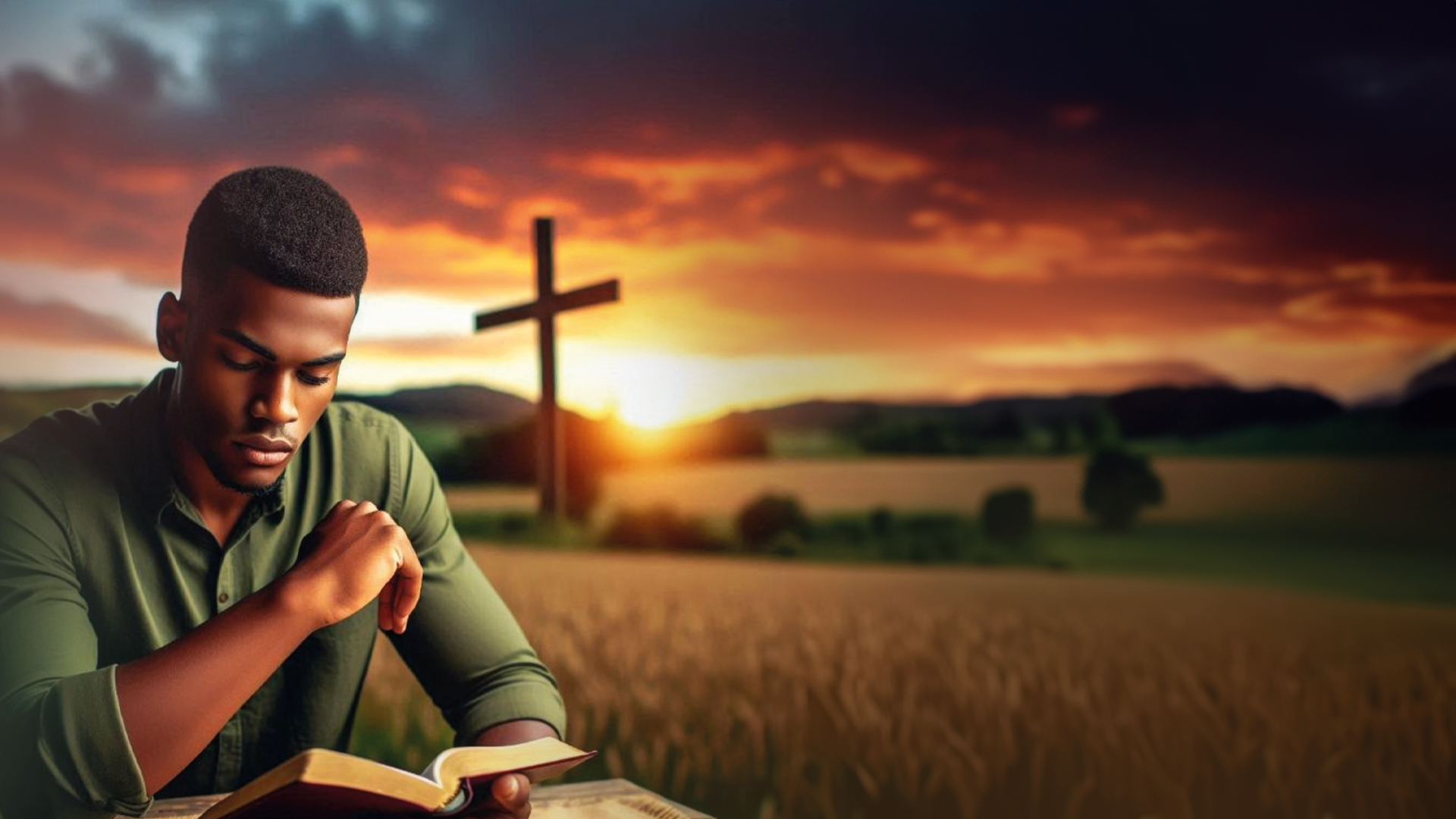 SERMONARIO MENSUAL DE
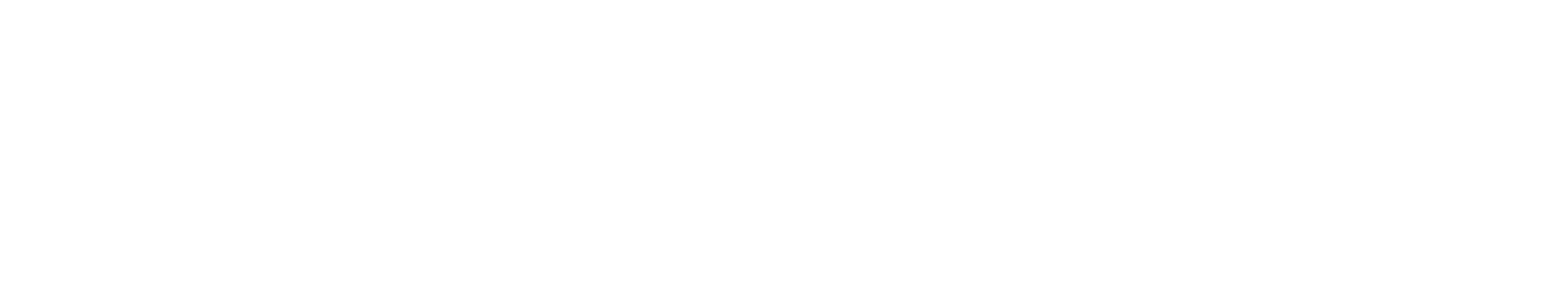 2025
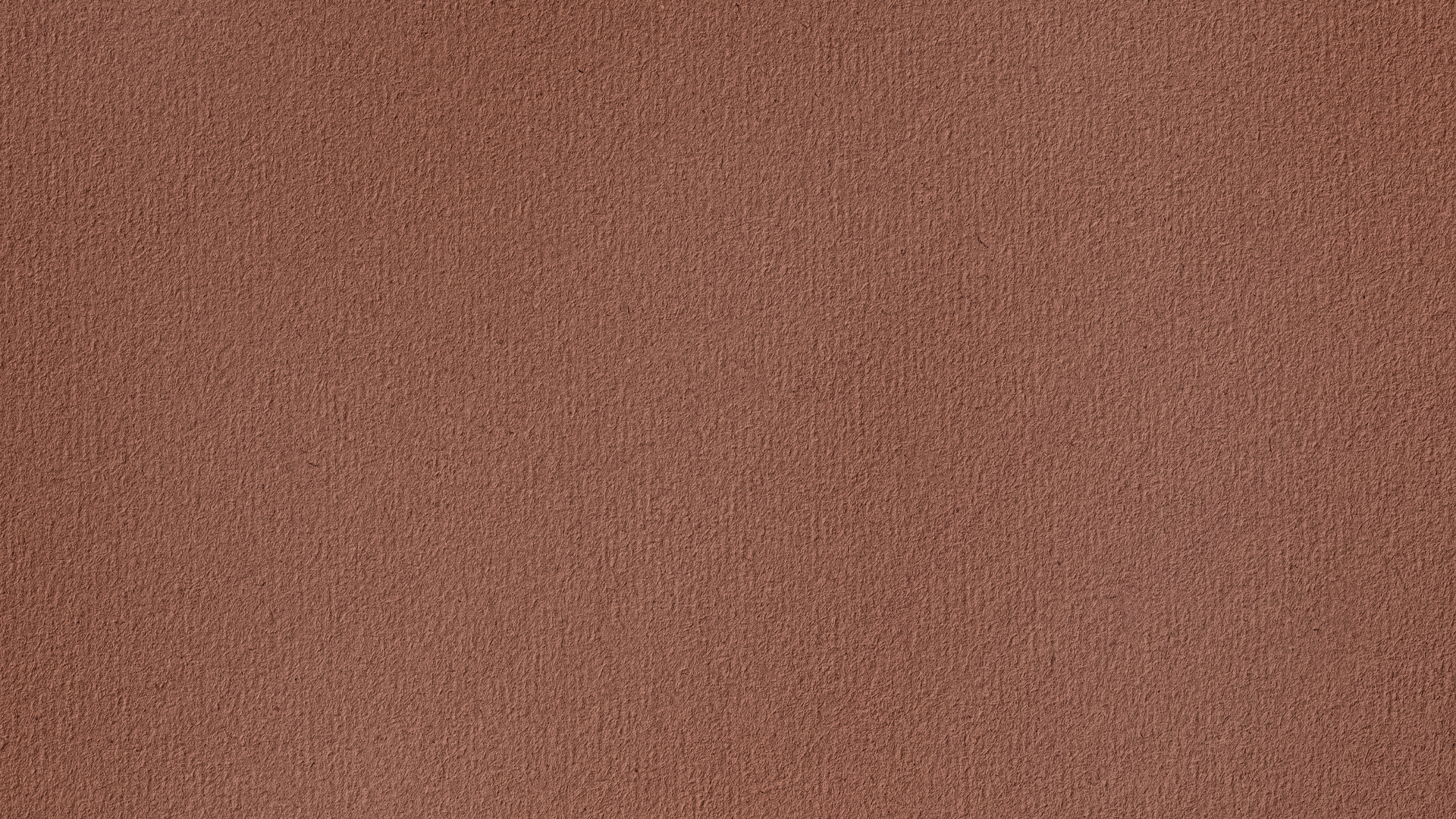 DAR TESTIMONIO DE UN SALVADOR PERSONAL
Juan 4:28-30; 39-42.
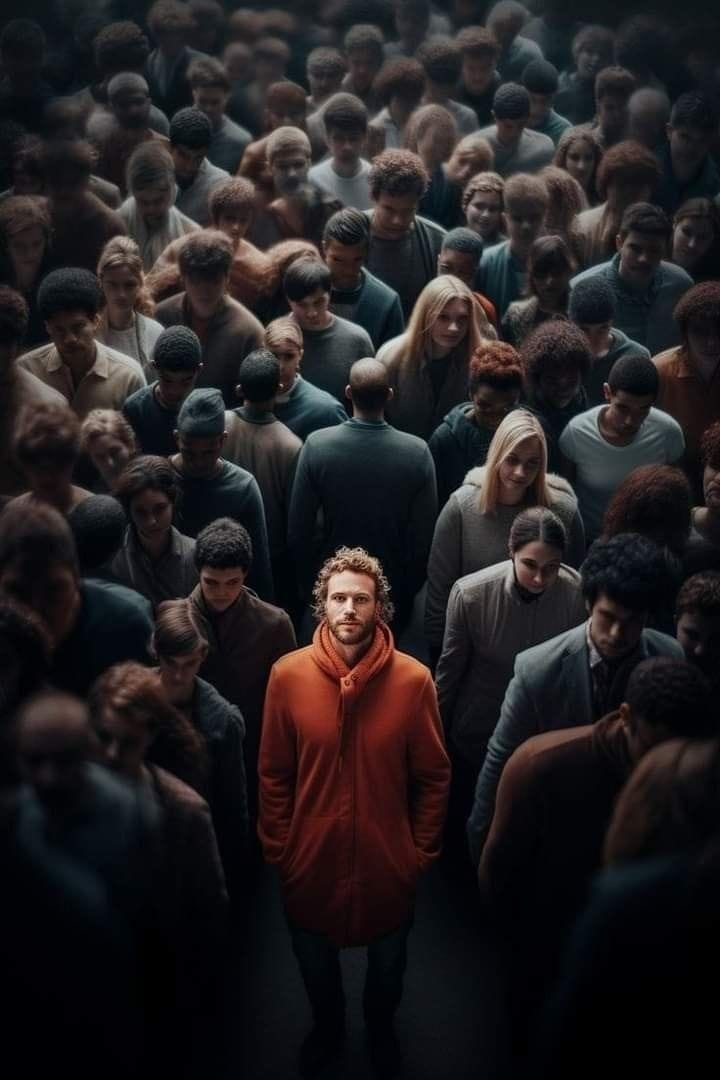 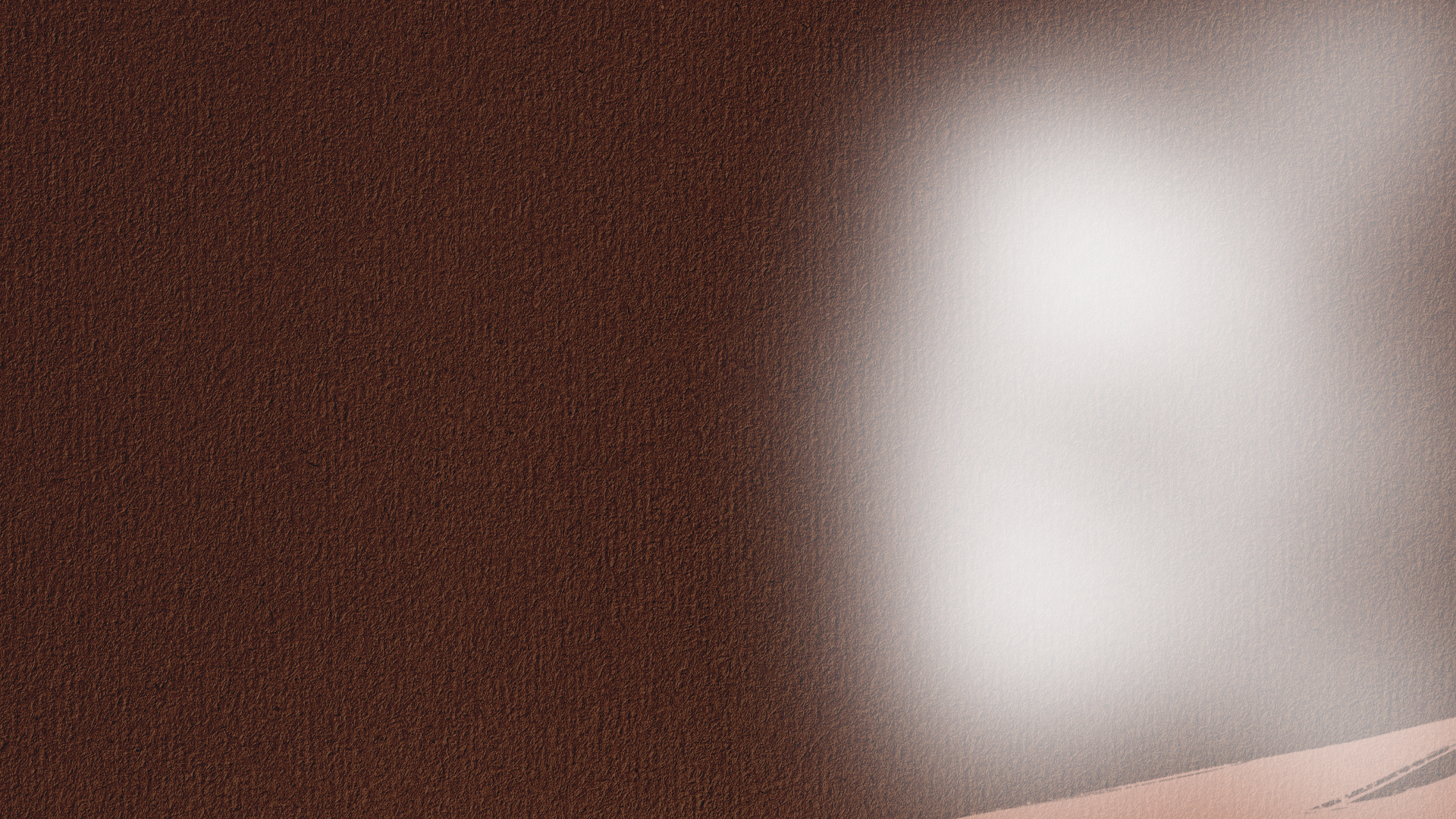 ¿Alguna vez se ha sentido solo en medio de una multitud?
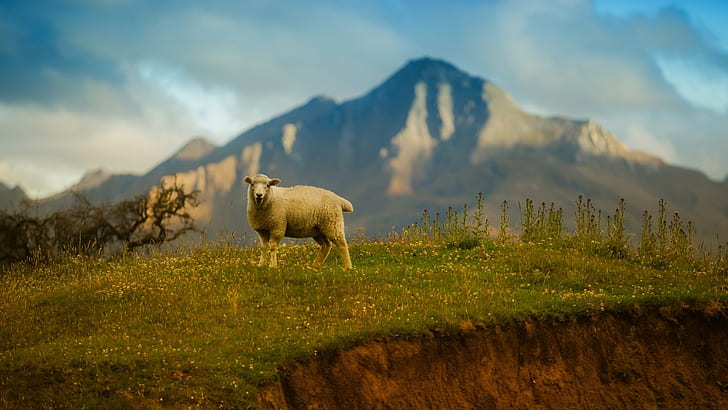 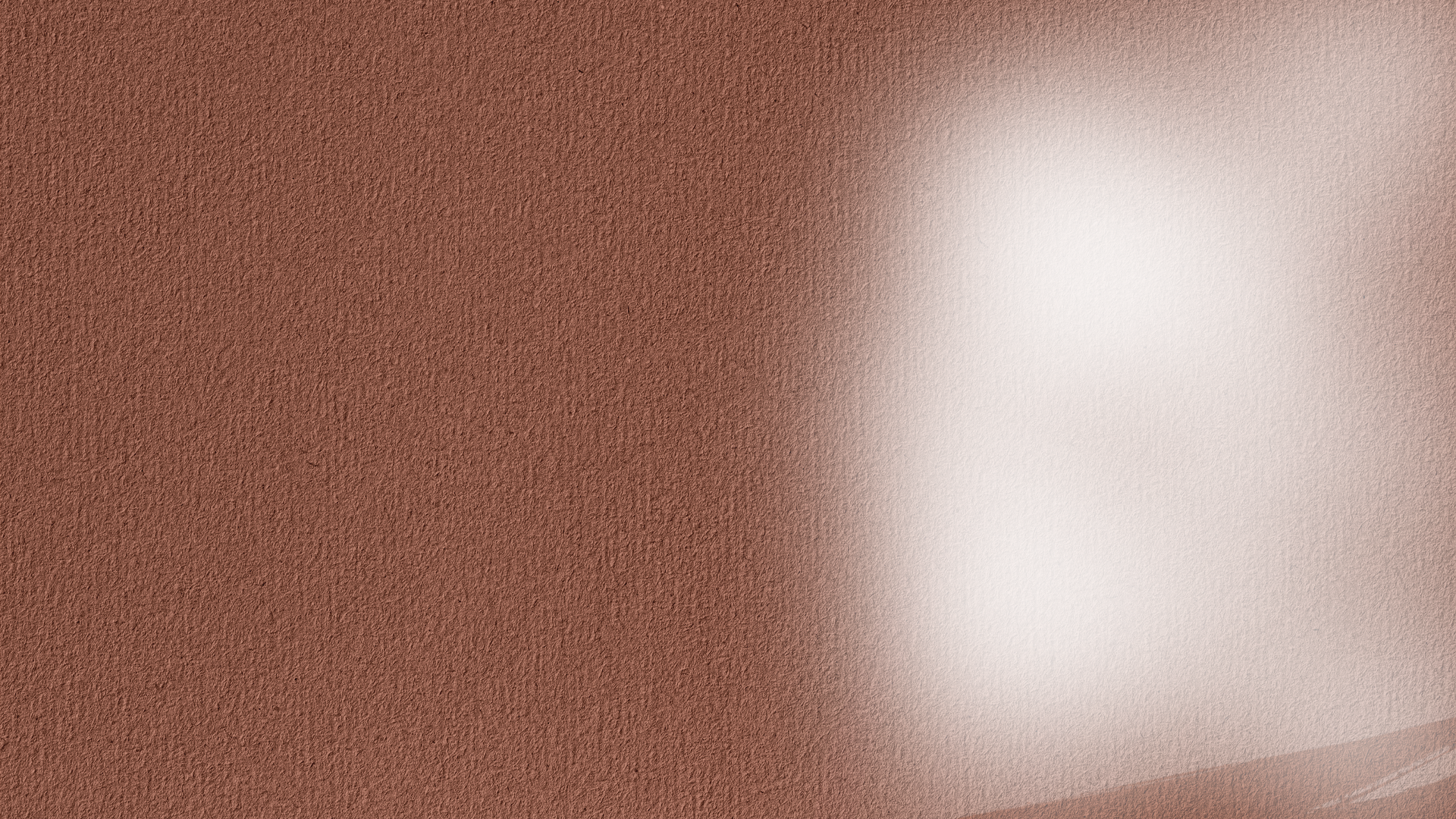 El amor de Jesús no es solo para “el mundo”, sino para “cada individuo”. La belleza de la parábola de la oveja perdida es el número de ovejas que se perdieron (Lucas 15:4): Una. Solo una. Y el buen Pastor fue tras esta oveja perdida hasta que la encontró. Tal es el amor de Jesús.
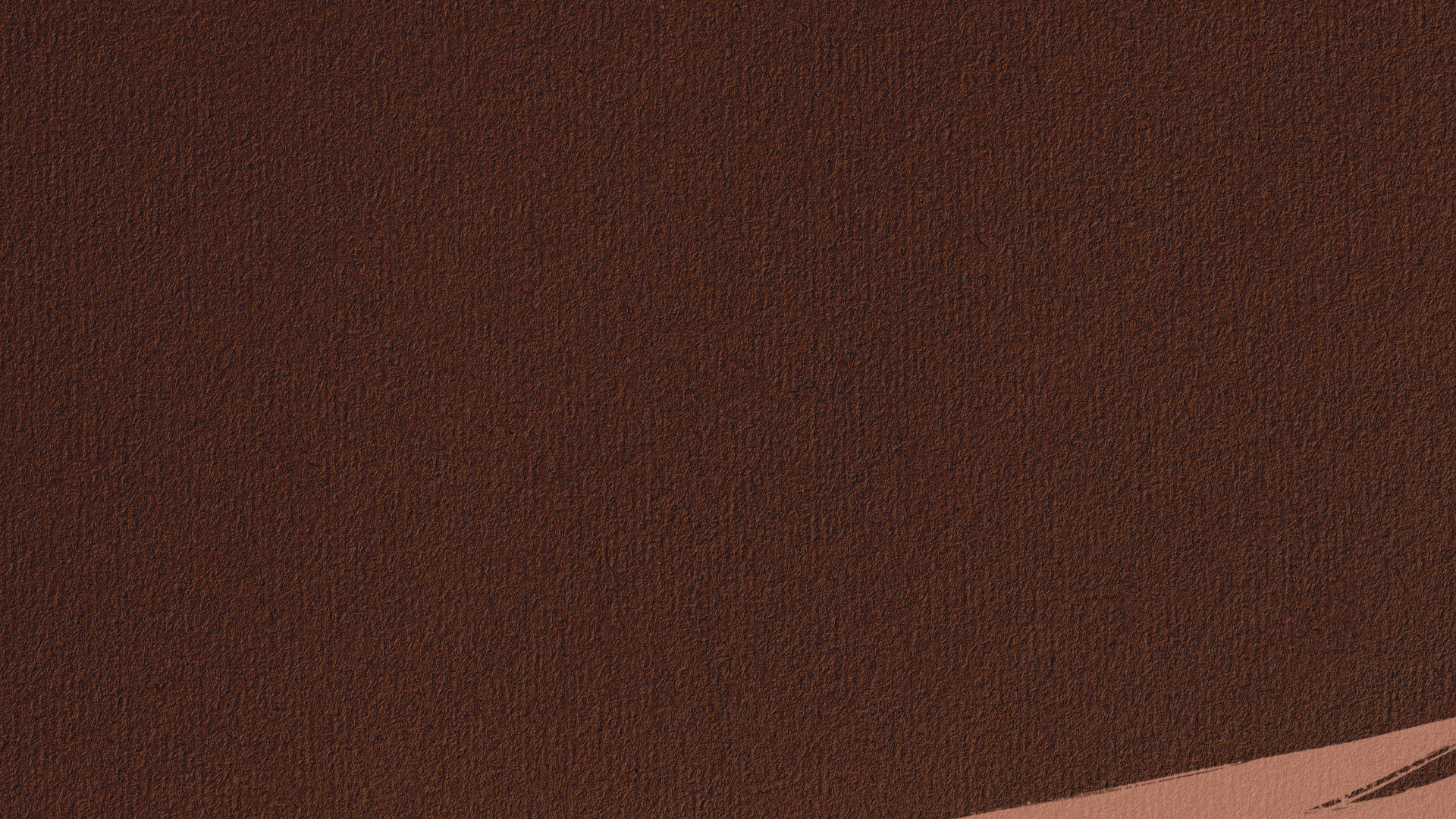 “
El Señor desea que su palabra de gracia penetre en toda alma. En gran medida esto debe realizarse mediante un trabajo personal. Este fue el método de Cristo. Su obra se realizaba mayormente por medio de entrevistas personales. Dispensaba una fiel consideración al auditorio de una sola alma. Por medio de esa sola alma a menudo el mensaje se extendía a millares.
”
(Palabras de vida del gran Maestro, p. 181)
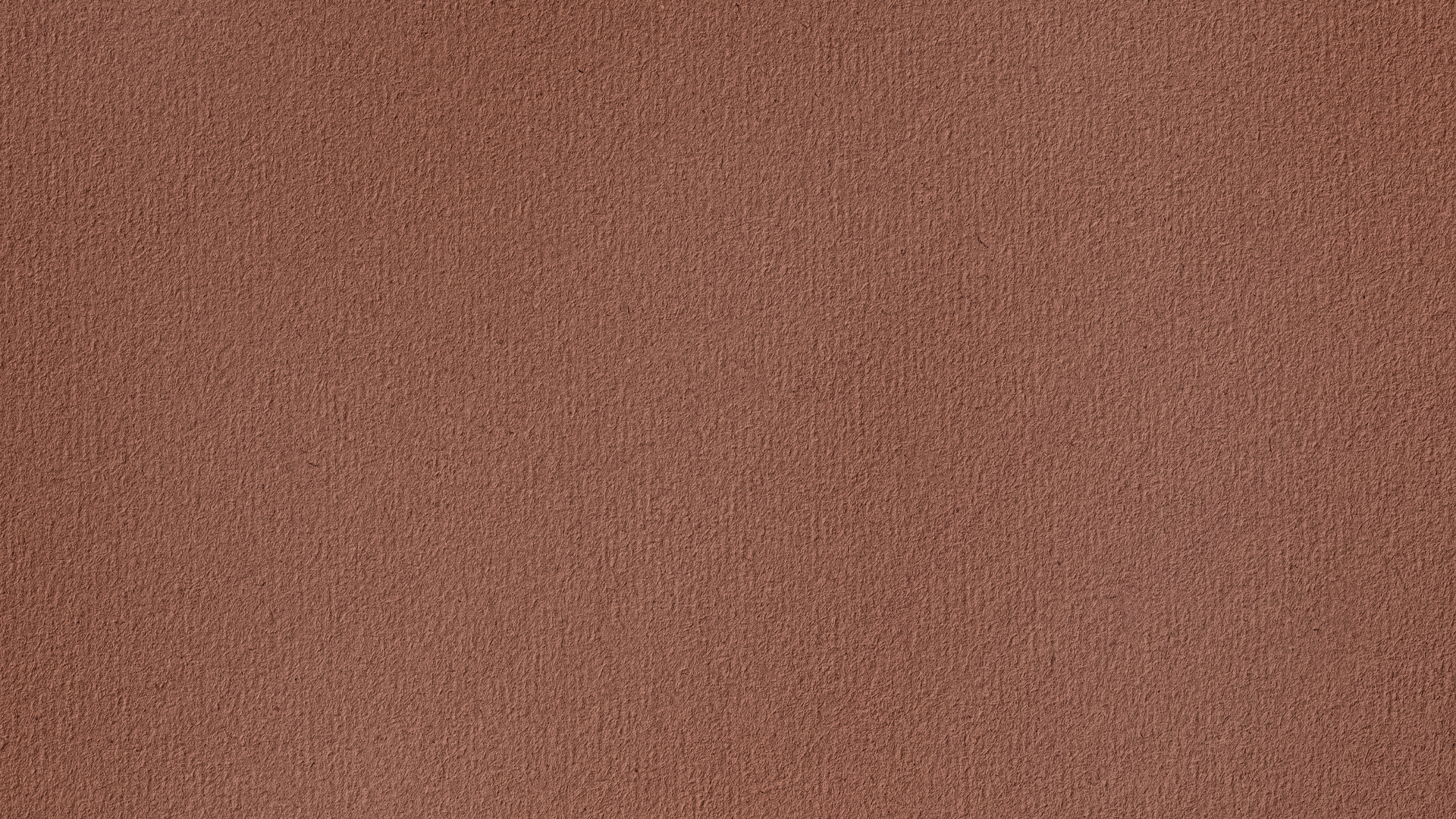 La vida cristiana descansa sobre los dos pilares del descubrimiento y la comunicación. Ningún descubrimiento está completo hasta que nuestros corazones estén llenos del deseo de compartirlo, y no podemos comunicar a Cristo a los demás hasta que lo hayamos descubierto por nosotros mismos. Los dos grandes pasos de la vida cristiana son, en primer lugar, encontrar y, en segundo lugar, decir.
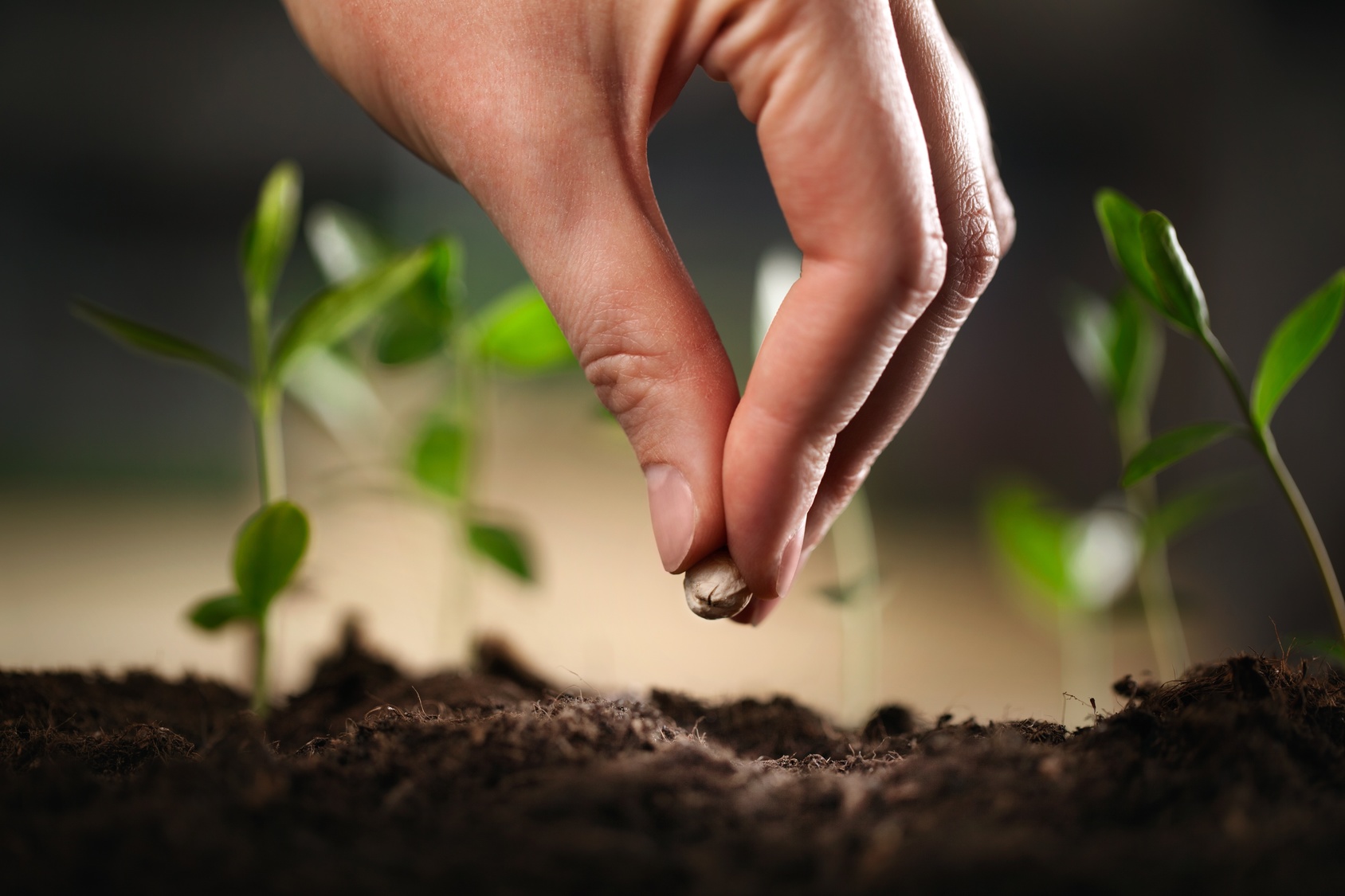 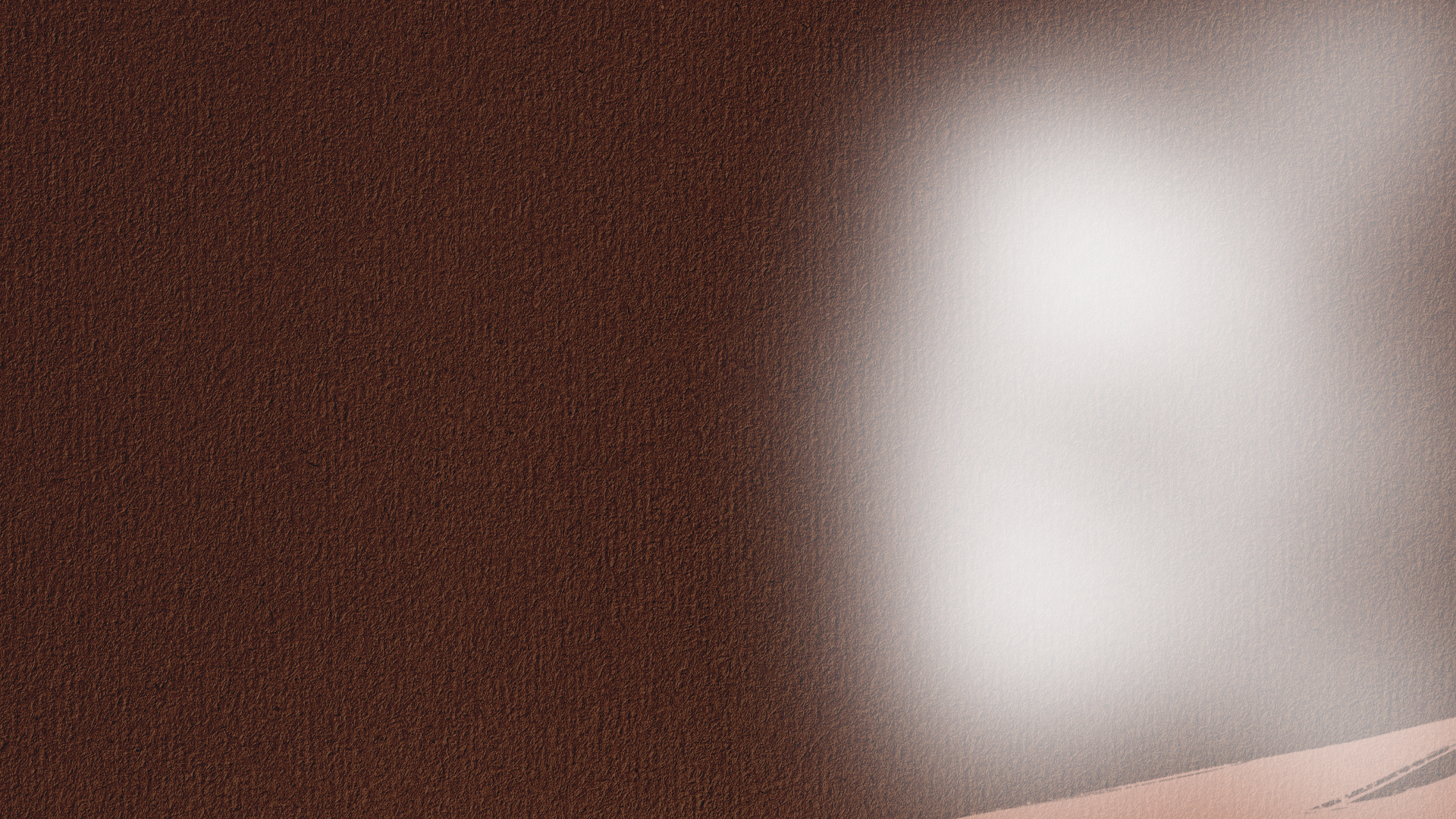 La imagen de la cosecha usada por Jesús nos presenta una estrategia bíblica a seguir en nuestros esfuerzos personales por hacer discípulos: el proceso de crecimiento.
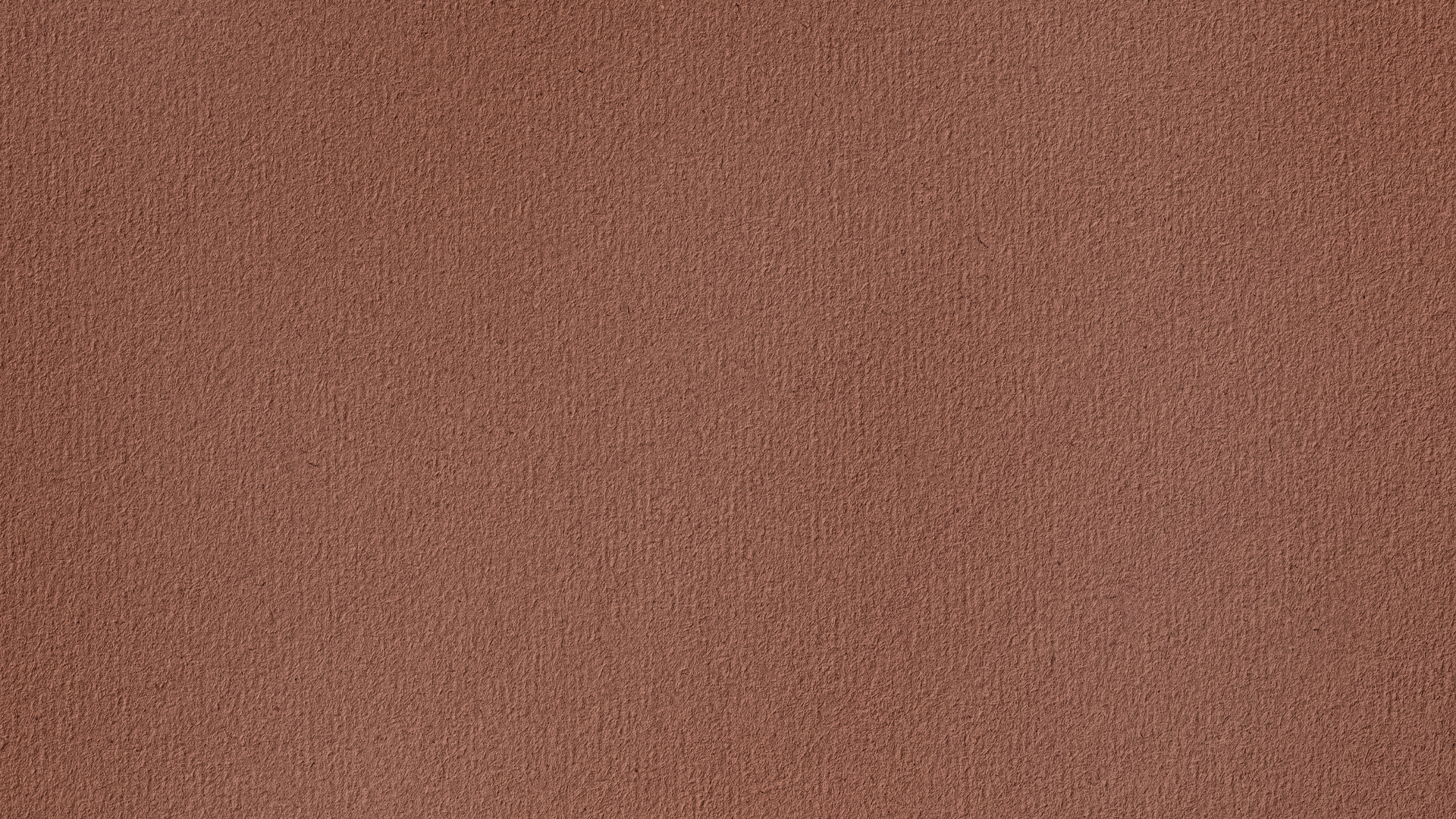 Nuestro amor por Dios y por los demás es solo un reflejo del amor que él tiene por nosotros. “Amamos porque él nos amó primero” (1 Juan 4:19).

Hacer discípulos implica acercarse a las personas, notarlas, escucharlas e interesarse personalmente por ellas. Se trata de mostrar nuestro amor a través de esa obra personal y luego hablarles de las buenas nuevas de un Salvador personal.
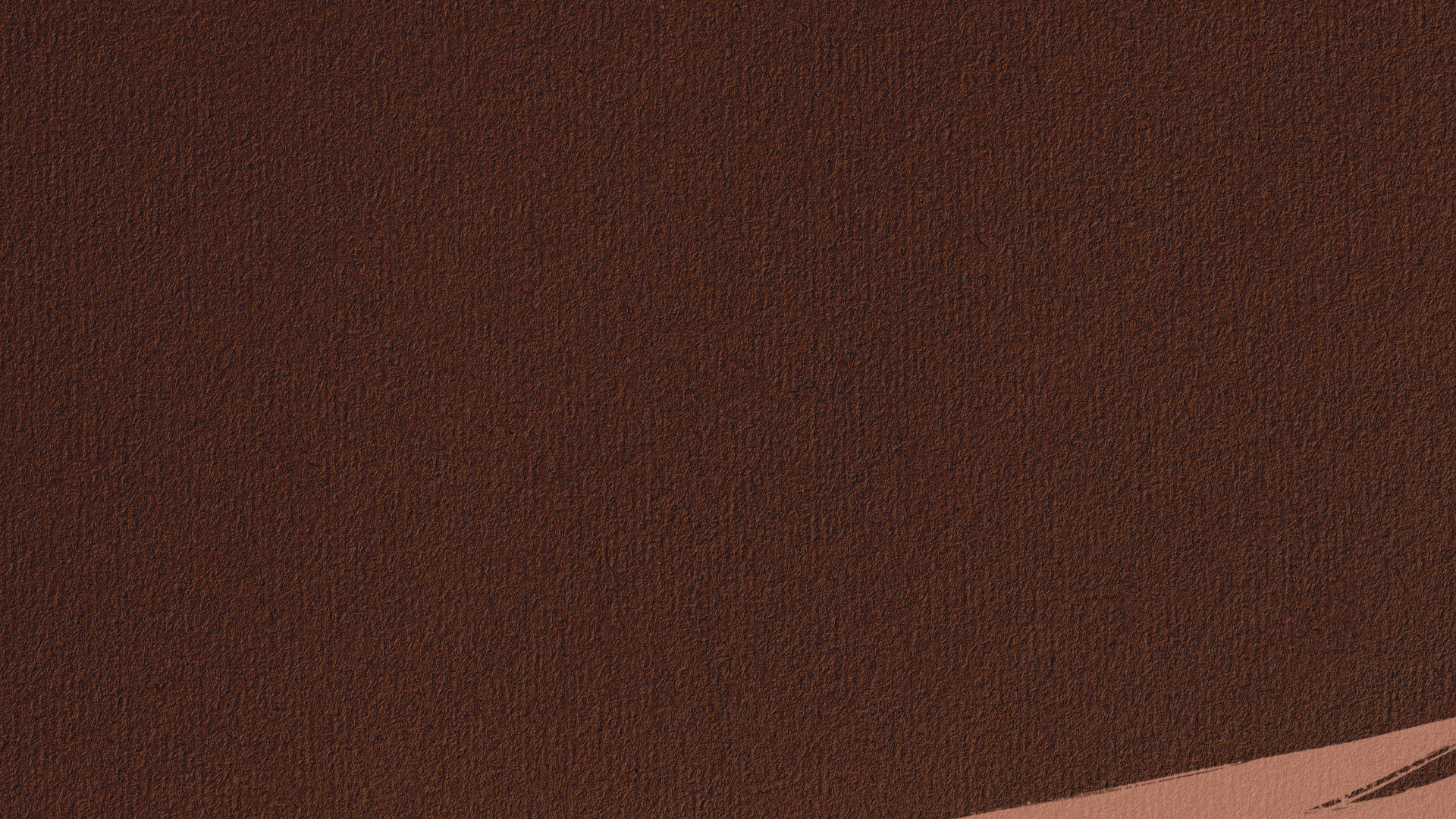 La evangelización cristiana efectiva comienza, en realidad, cuando podemos decir: “Yo sé lo que Cristo ha hecho por mí”, y cuando continuamos diciendo: “Pruébalo y verás lo que puede hacer por ti”. No sirve de mucho decirle a la gente que Cristo les traerá gozo, paz y poder si nuestras propias vidas están tristes por el descontento y la insatisfacción, ansiosas y preocupadas, frustradas y vencidas. A fin de que podamos atraer a los hombres a Cristo, nuestras vidas deben ser tales que realmente tenga algún sentido decir: “Mira lo que Jesucristo ha hecho por mí”.
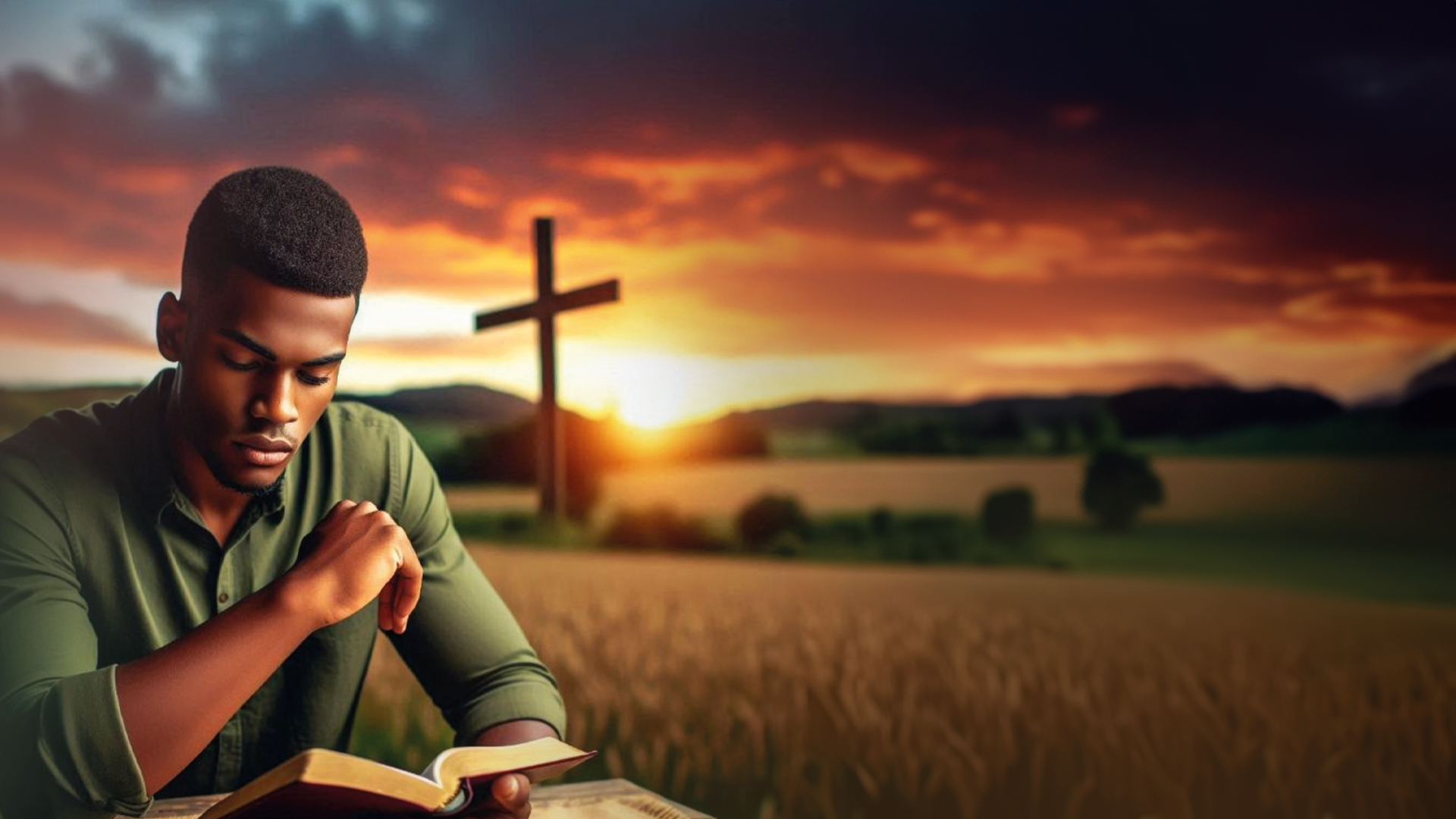 SERMONARIO MENSUAL DE
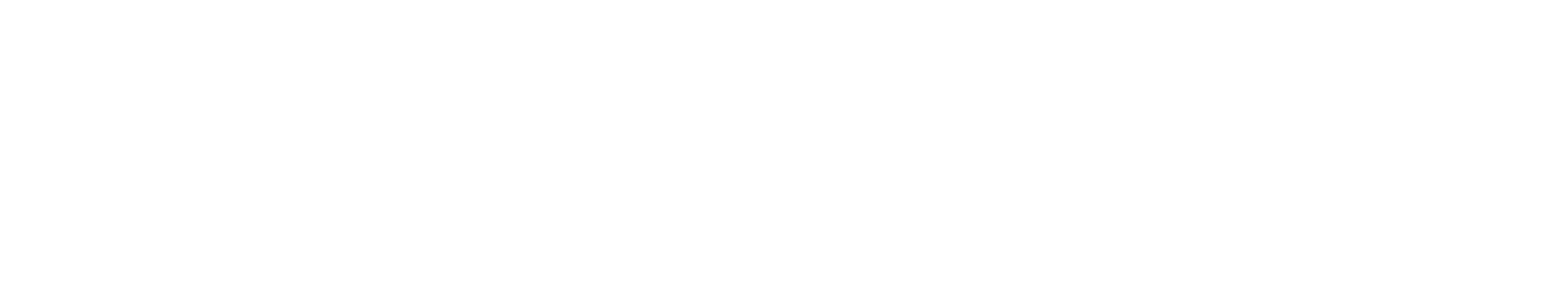 2025